Учебная ситуация: понятие, виды
Учебная ситуация - такая особая единица учебного процесса, в которой дети с помощью учителя 
обнаруживают предмет своего действия,
исследуют его, совершая разнообразные учебные действия, 
преобразуют его.

- это дифференцируемая часть урока, включающая комплекс условий, необходимых для получения ограниченных специфических результатов
На что направлен метод обучения?
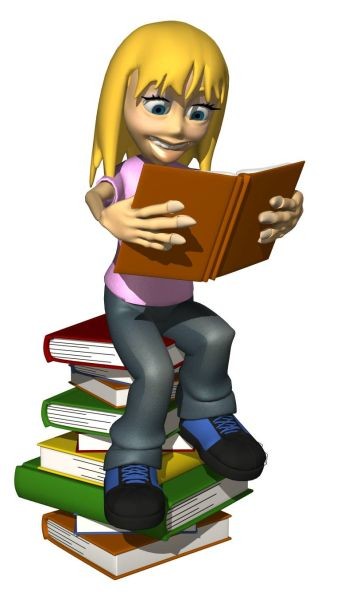 На выявление проблемы(затруднения)
На выбор решения проблемы
Умение работать с информацией
Слушание и понимание других людей
На умения работать в группе
Задача учителя
Создавать учебные ситуации
Переводить учебные задачи
 в учебные ситуации
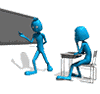 Что значит создавать учебные ситуации?
Определиться с педагогической задачей;
отобрать учебный материал;
определить способ организации учебной ситуации (что делать каждому участнику процесса);
Спрогнозировать
 возможные действия детей.
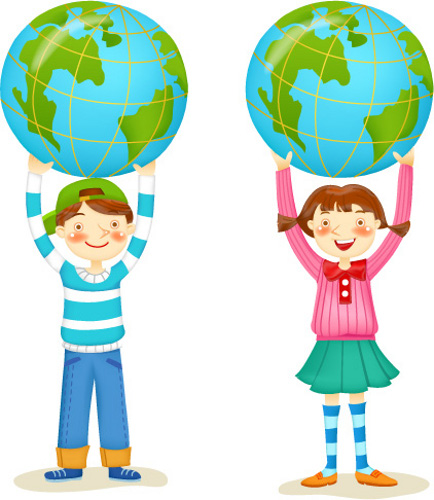 Что значит переводить учебные задачи в учебные ситуации?
Не только придумать учебную задачу, но и ее «аранжировку»-поставить эту задачу в такие условия, которые провоцируют детей на активное действие, создают мотивацию учения
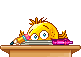 Сколько учебных ситуаций может быть на уроке?
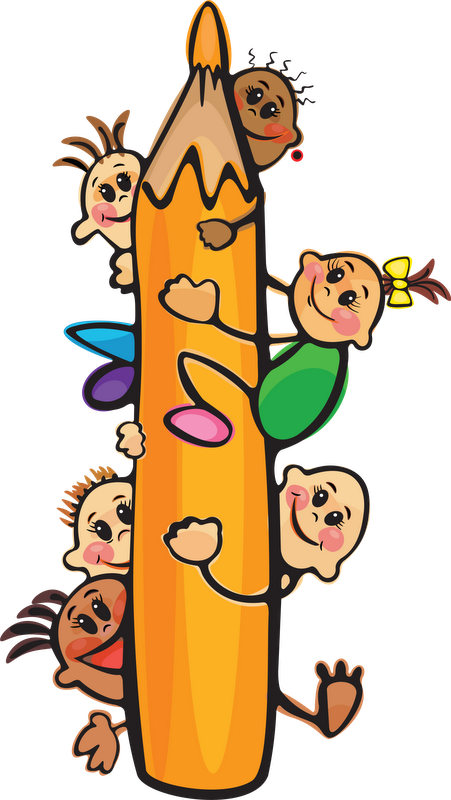 Уроки состоят из учебных ситуаций, следующих одна за другой в определенном порядке
Каждая учебная ситуация ориентирована на конкретных учащихся
Для каждой учебной ситуации имеются средства работы: внутренние(знания, умения и навыки учащихся); внешние(учебники, приборы,…)
Требования к учебным ситуациям
Все проблемы построения учебных ситуаций решаются на основе всестороннего анализа современных требований обучения в школе:
Наличие у учащихся базовых знаний, умений , навыков по предметам(владение программным материалом);
Способность работать самостоятельно;
Ценность ожидаемых результатов обучения;
Способность менять  конструкции мышления
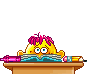 Виды учебных ситуаций
1-ый вид
Источник знаний - учитель(он говорит, показывает, демонстрирует,…)
Учащиеся- пассивно созерцают
Контроль за объемом, темпом, выбором форм подачи – за учителем
Формы –лекция,рассказ, объяснение, демонстрация
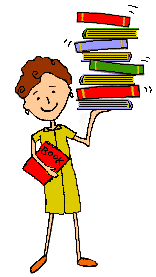 Виды учебных ситуаций
2-ой вид
Источник знаний-любые источники, кроме учителя;
Учащиеся- сами контролируют  содержание уч. материала,темп,объем;
Контроль – учитель;
 Формы –сам. работа с учебником,.., устные упражнения, письменные работы, лаб. и практические занятия.
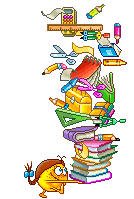 Виды учебных ситуаций
3-ий вид
Источник-учитель и другие источники;
Учащиеся- взаимодействуют с учителем на основе обмена  информацией;
Контроль-учитель и учащиеся;
Формы-беседы, дискуссии,…
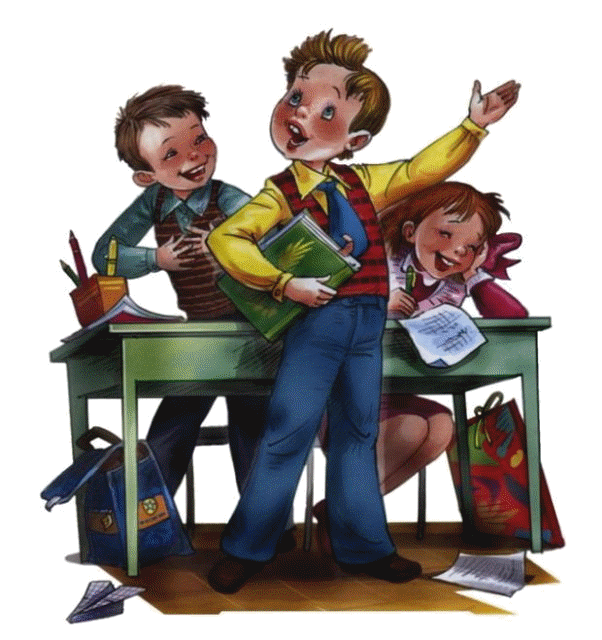 Правила создания проблемных ситуаций
Должно быть поставлено такое практическое или теоретическое задание, при выполнении которого учащийся должен открыть новые знания или действия, подлежащие усвоению.
Проблемное задание предшествует учебному материалу, подлежащему усвоению.
Правила создания проблемных ситуаций
Через практическое задание, которое не может выполнить ученик, возникает проблемная ситуация. Возникает потребность в изучении нового способа.
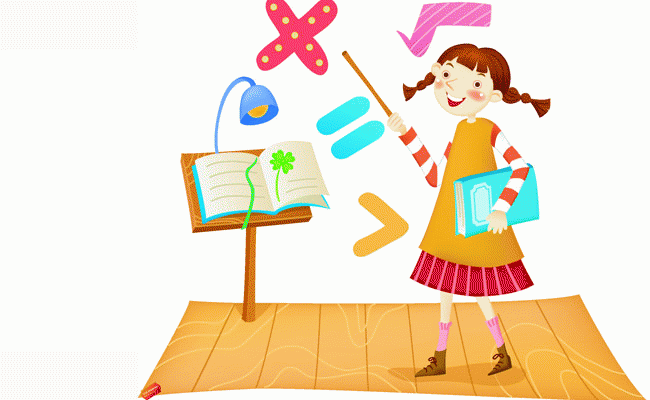 Учебные ситуации с элементами игровой деятельности
Соревнования (индивидуальные, командные)
Сюжетные («поиск сокровищ»)
Ролевые (пишем инструкцию)
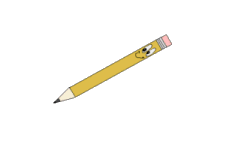 Учебные ситуации с элементами исследовательской деятельности
Эксперименты с объектами
Маркировка, группировка, классификация, сравнение и сопоставление, подведение под понятие
Проведение мини-исследований
Описание и оценка
Учебные ситуации с элементами творческой, конструктивной, социальной деятельности
«Пишем книгу»
«Готовим праздник»
«Делаем подарки»
«Сообщаем Вам…»
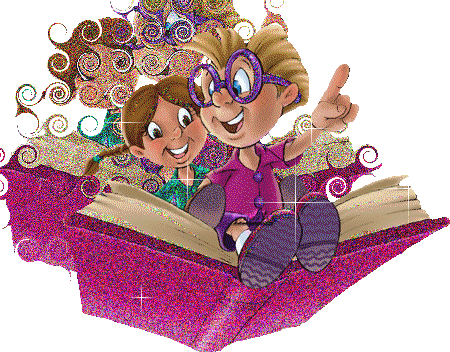 Приемы создания проблемных ситуаций
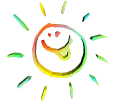 Сообщение информации, содержащей в себе познавательное противоречие.
Урок «Окружающий мир». Большинство грызунов питаются 
твердой растительной пищей, которую они отгрызают и перетирают зубами. 
Зубы должны истачиваться, «снашиваться», но они всегда одного размера.
 Чем объяснить, что у бобра, который всю жизнь точит стволы  деревьев, зубы не уменьшаются и не тупятся на протяжении всей жизни? 
Учащиеся вместе с учителем осознают противоречие, опираясь на  имеющиеся знания, и формулируют проблемный вопрос.
 (Ответ: зубы грызунов растут на протяжении всей жизни.)
Приёмы создания проблемной ситуации
Приемы создания проблемных ситуаций
Создание несоответствия между знаниями ученика и новыми фактами
Например:  расставь порядок действий в 
выражении
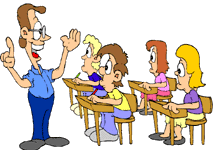 Приемы создания проблемных ситуаций
Предъявление ученикам проблемного задания в виде вопросов, учебной задачи, практического задания
Например:  как сложить две дроби
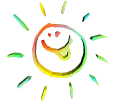 Приемы создания проблемных ситуаций
Одновременно предъявить противоречивые факты
Столкнуть мнения учеников
Столкнуть житейское представление и научный факт
Дать невыполнимое практическое задание
Ежедневно используемые учебные ситуации
Счет, вычисление, решение задач, обсуждение, чтение вслух, письмо, повествование, обсуждение ,….
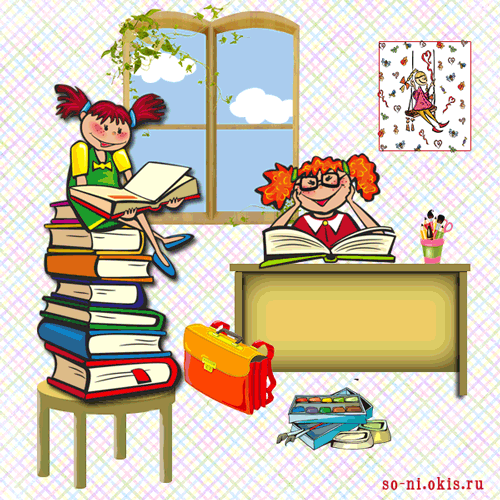 Примеры учебных ситуаций
По содержанию прочитанного текста составить таблицу, из которой станет явно видно…
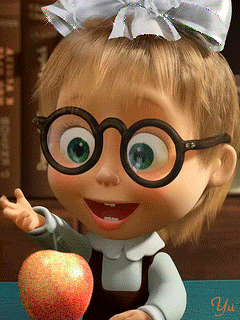 Что такое кейс
Кейс-учебные конкретные ситуации специально разрабатываемые на основе фактического материала с целью последующего разбора на учебных занятиях.
Обычно состоит из трех частей:описание конкретной ситуации,задания к кейсу,учебная информация.
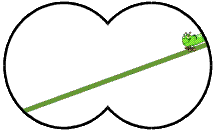 Методика работы с проблемными ситуациями
Проблема-категория субъективная. У одних она есть, у других нет. У детей разный уровень подготовленности.
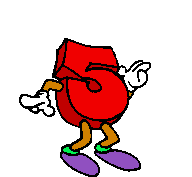 Скажи мне – и я забуду,
Покажи мне – и я запомню,
Вовлеки меня – и я пойму.
(Древняя китайская мудрость)
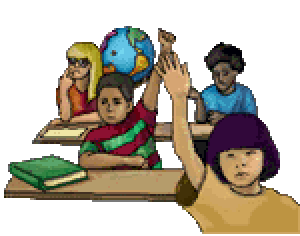